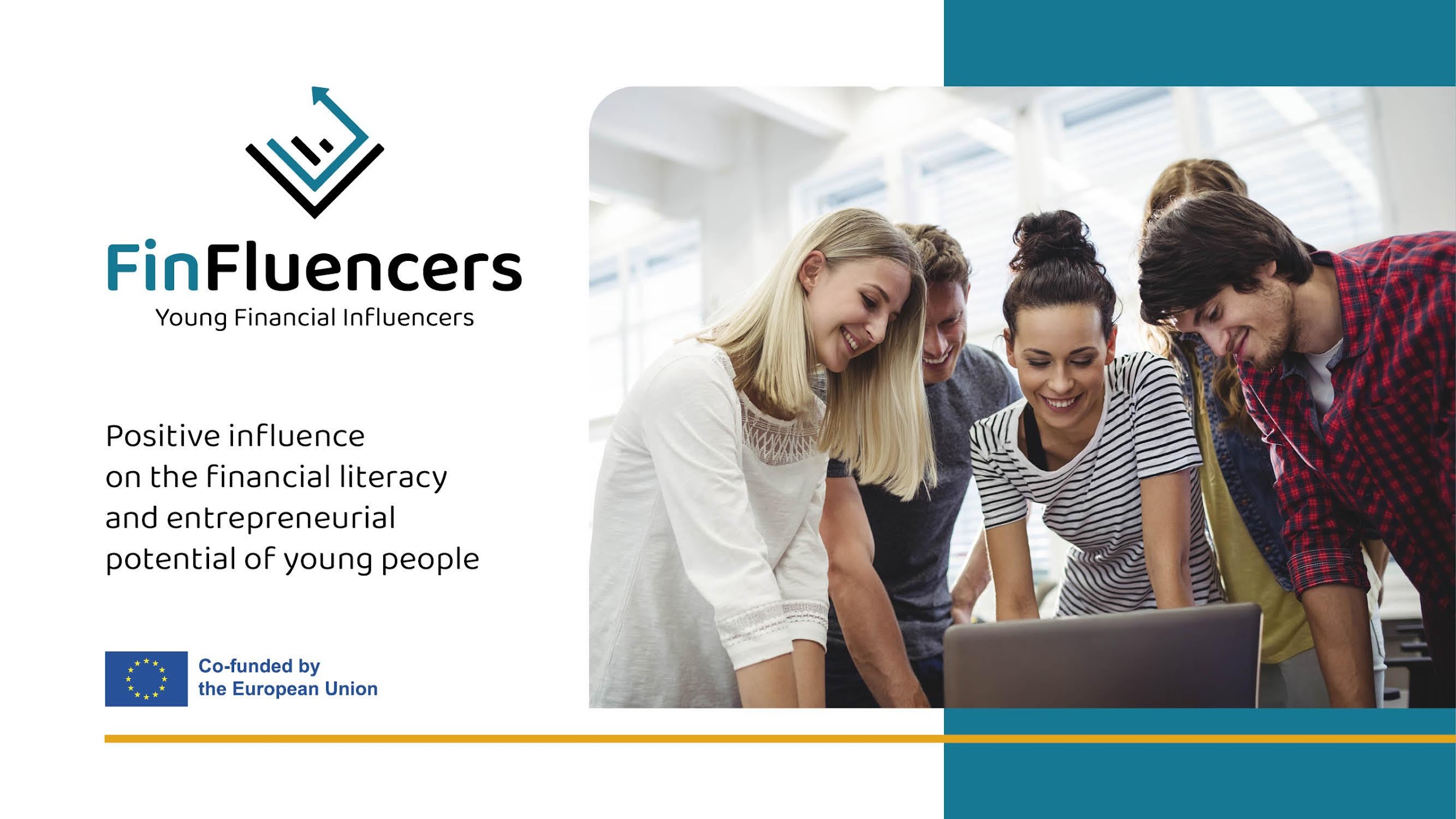 Influência positiva na literacia financeira e no potencial de empreendedorismo dos jovens
[Speaker Notes: Notes for the Facilitator:

The Role of the Facilitator in this Training Provision and especially in this Module is supporting the learners ( who are supposed to be young people with low level or no level of financial knowledge) and give them real life examples of the presented definitions, basic terms and concepts of Financial Literacy and to make the learners think and understand why it is very important to be Financially Literate; to make them understand that Financial Literacy is not only for people working in Finance but for every one, especially young people who are just starting to manage their money by themselves and there are so many important financial decisions that are awaiting them ahead.

To make learning sessions more attractive for the trainees, the facilitator is encouraged to revise the Module prior to the training and to adapt the learning outcomes to the target group.]
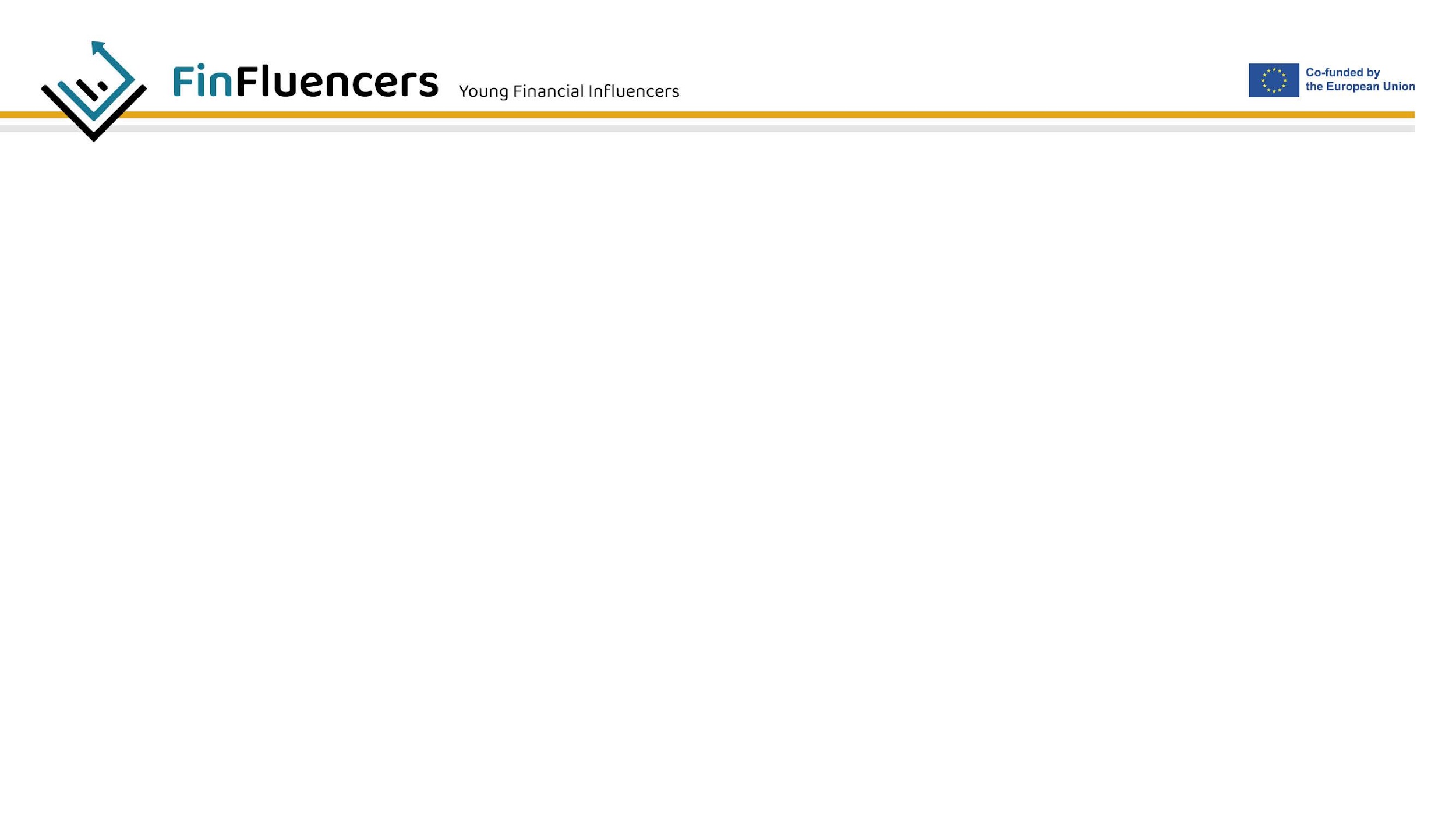 Módulo 1. Ter literacia financeira - O que significa e o que é preciso!
[Speaker Notes: Notes for the Facilitator:

The facilitator shall start by welcoming the trainees to this Financial Literacy training session. It shall be pointed out that the whole training content is divided in 5 Modules, each of them covering different aspects of being financially literate, as an especially important skill for an young person and today Module 1 will be covered. 

Except the current physical delivery of the training, there is a training platform, which covers the same knowledge and information, providing more systemized text and narrative information, which could be used in parallel - https://finfluencers.org/, available in 5 languages.

Let the trainees introduce each other. Ask participants for their name, residence, training experience on financial literacy, as well as their expectations for the today training.

Explain the agenda of the session and its objectives. Stress the importance of active participation and mutual learning.

State that this Module is defined as Low level of difficulty, because it is the starting point of the training and it could last around 1 hour and a half.]
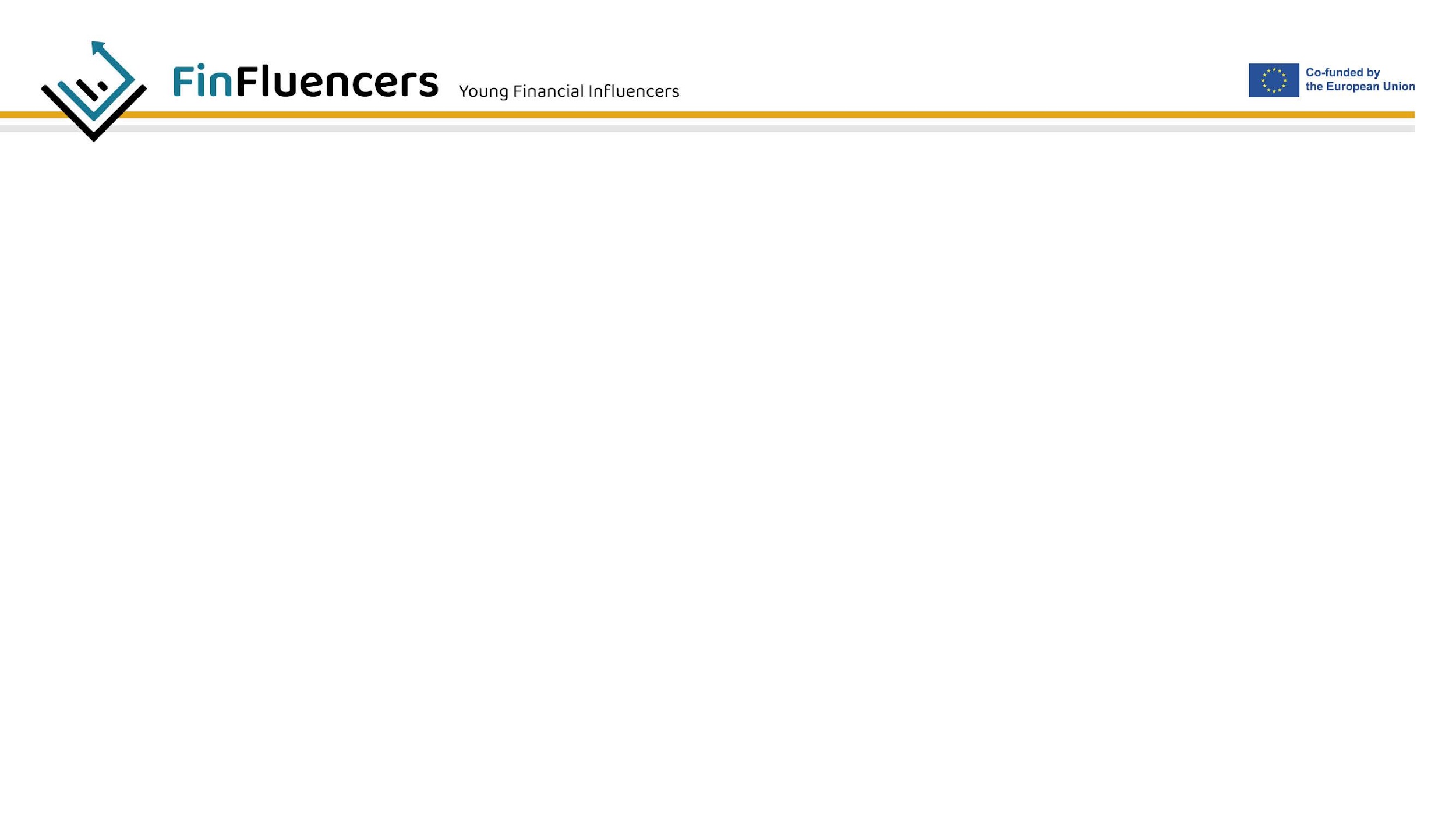 Resultados de aprendizagem deste módulo:

a) Compreender o que é a literacia financeira
b) Benefícios da literacia financeira
c) O impacto da literacia financeira e da iliteracia financeira na vida pessoal e profissional.
[Speaker Notes: Notes for the Facilitator :

The facilitator shall start with presenting what this Module will be about and what knowledge is expected the trainees to acquire.
The trainer shall elaborate that the Module presents the building blocks of the financial literacy. The Module will provide elaboration on financial literacy as a learnt competence/skill which is essential for the modern society and it is of high importance, especially for young person to possess it, because it will ensure less stressful and more successful life, during their transition from kids to young adults.
 
The facilitator shall stress out that being financial literate has benefits and these benefits concerns young person’s successful professional and private life.

The facilitator shall explain that going through this Module, some very basic concepts and terms will be presented in short with simple and easy words.

Finishing the Module, the facilitator shall explain to the young people that they will be aware for the impact that the Financial Literacy and Financial Illiteracy has on their personal and professional life and the benefits that financial literacy could bring to them.]
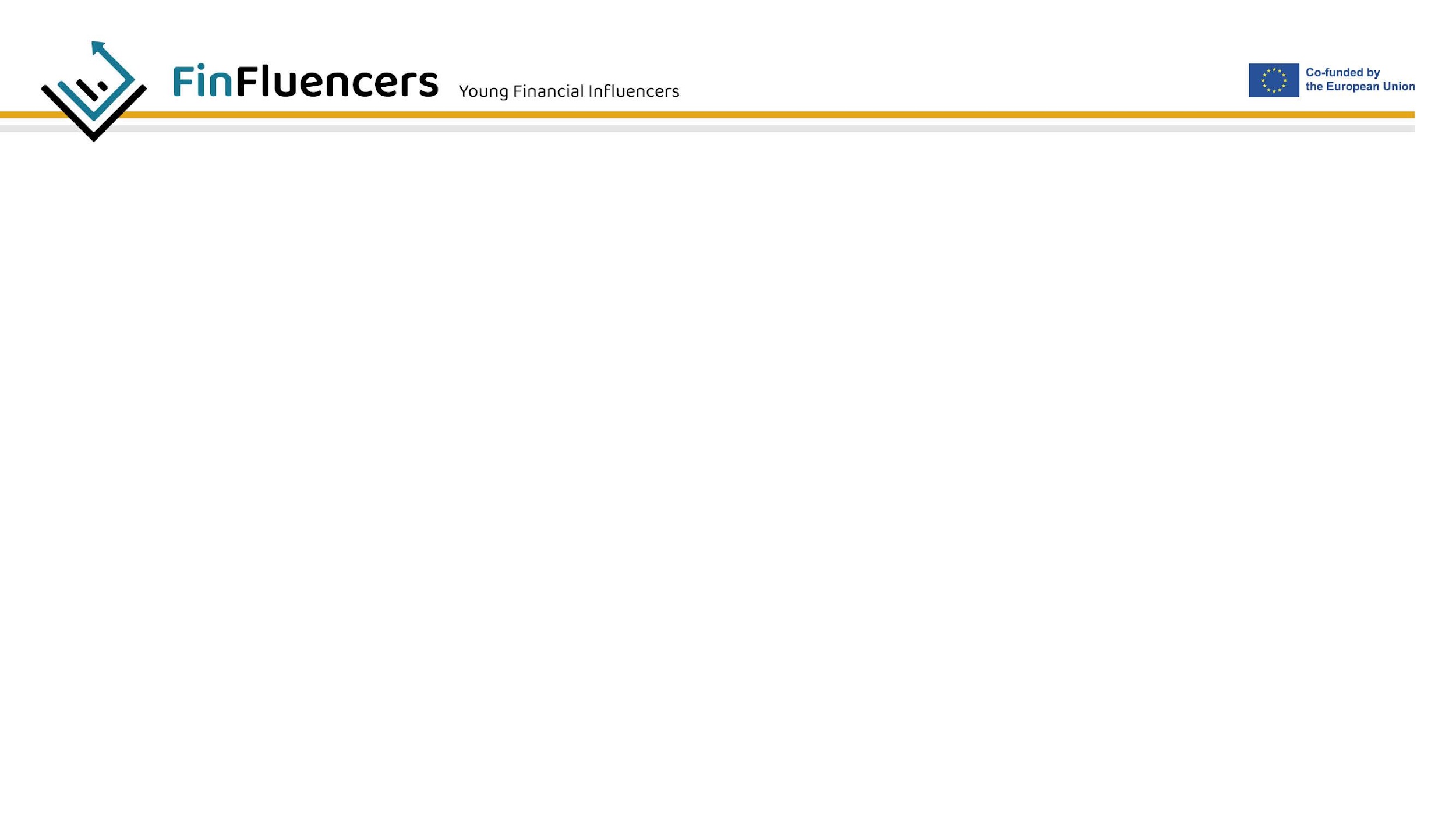 Literacia financeira como uma competência aprendida
Definição do termo "literacia financeira"
Porque é que é uma competência essencial hoje em dia...
Porque é que é uma competência importante para os jovens...

Termos e conceitos fundamentais
Compreender os termos e conceitos financeiros básicos que afectam a saúde financeira 
Breves definições de orçamento, poupança, dívidas, investimentos, créditos, reforma, impostos

O impacto da literacia e iliteracia financeira na vida pessoal e profissional
Definição de iliteracia financeira
Como é que a ausência de literacia financeira pode afetar a vida pessoal e profissional
Benefícios da literacia financeira
[Speaker Notes: Notes for the Facilitator :

The Facilitator shall explain that the training content of this  Module is structured in 3 parts. The first part will present the trainees with definitions of “financial literacy”. The facilitator shall point out that financial literacy is a skill and it could be learnt. And as every skill, starting its development earlier, it will be better mastered.

Then the second part shall be presented. The facilitator shall explain that this unit combines the elaboration of 7 basic terms which are supposed that every young adult shall be aware of and shall get acquainted with them when entering the financial literacy world. 

The last part of the Module will go deeper in what it means to lack financial knowledge and how it could be detrimental for young person’s professional and personal life not to have the basic of financial literacy and not to be aware how to manage their personal finances.]
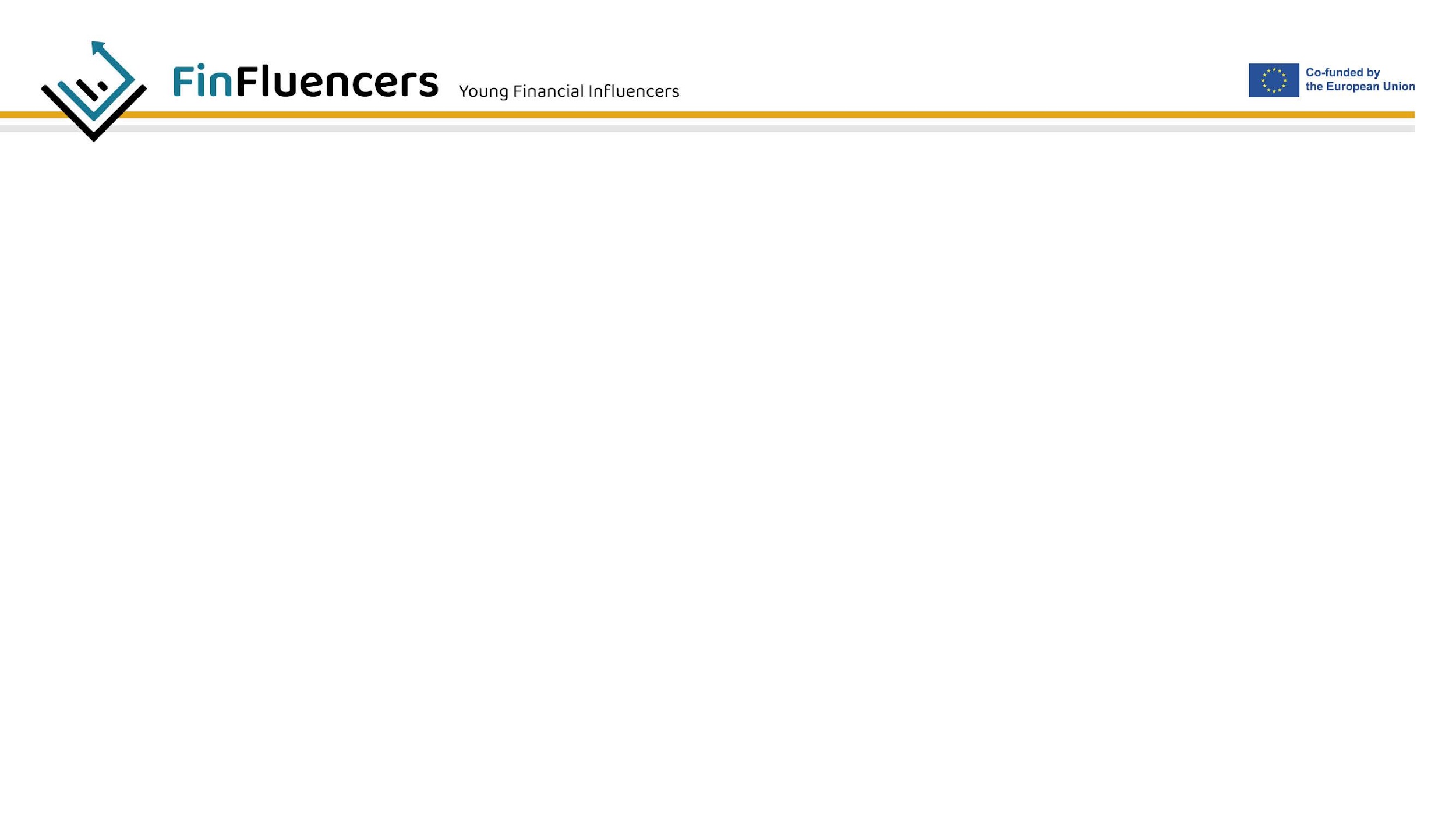 Na sua opinião, o que é a "literacia financeira"?

Porque é que a literacia/educação financeira é importante na nossa vida quotidiana?
[Speaker Notes: Notes for the Facilitator:

Start by saying some introduction like this one “ We all need and use money every day. However, many of us do not know the concepts of money and how to manage it wisely. Regardless of our differences in the income level, education, age, gender or where one lives and works, we all make mistakes with money management daily. Unless we manage our money carefully, even the little money that we have, our lives will be miserable. We will not manage any cope with unexpected emergencies or even be able take advantage of future opportunities.”

 Then asks the group members, to explain the term “Financial literacy”, according to their understanding…
• What is financial literacy? 
• Why is financial literacy/education important in our daily lives?]
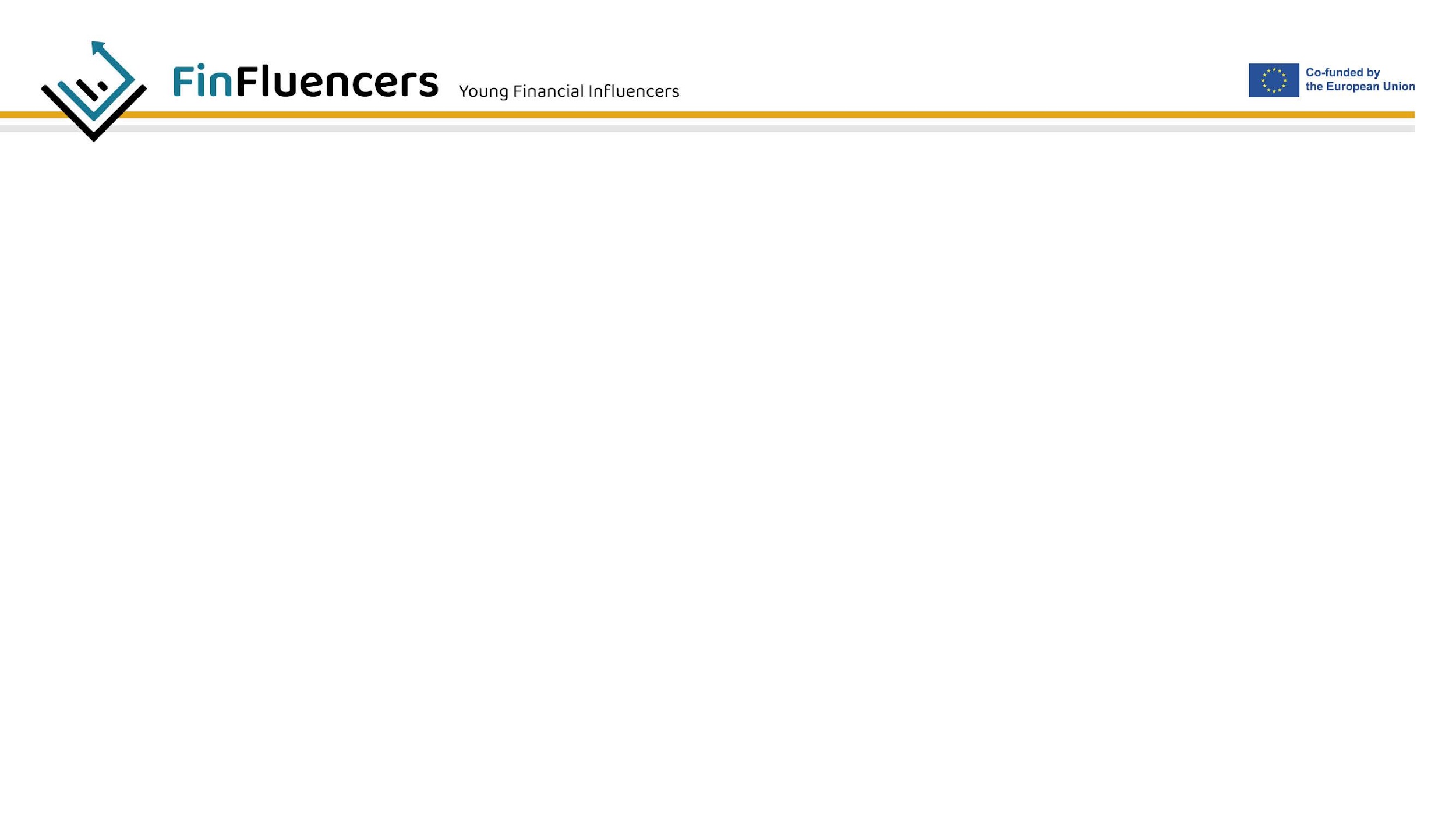 A literacia financeira como uma competência aprendida

Definição do termo "literacia financeira"
"o conhecimento e a compreensão dos conceitos e riscos financeiros, bem como as competências, a motivação e a confiança para aplicar esse conhecimento e essa compreensão, a fim de tomar decisões eficazes numa série de contextos financeiros, melhorar o bem-estar financeiro individual e social e permitir a participação na vida económica" (OCDE, 2016).

Porque é que é uma competência essencial hoje em dia...
Nas economias modernas, a capacidade de lidar razoavelmente com dinheiro e assuntos financeiros está a tornar-se cada vez mais vital - não só para os profissionais do sector do investimento e da banca, mas também para todos os indivíduos responsáveis pela gestão dos seus assuntos financeiros na vida quotidiana.

Porque é que é uma competência importante para os jovens...

A literacia financeira é amplamente reconhecida como uma competência fundamental de grande relevância, especialmente para os jovens. 
Em particular, os jovens são relativamente inexperientes na utilização de produtos financeiros e podem só recentemente ter começado a efetuar transações financeiras. 
É também muito provável que os jovens se vejam confrontados com decisões financeiras importantes num futuro próximo, que são diferentes das que enfrentam os adultos mais velhos, tais como decidir como financiar a educação adicional ou identificar oportunidades de trabalho.
 A transição da juventude para a idade adulta é financeiramente exigente e é fácil errar sem os conhecimentos correctos.
[Speaker Notes: Notes for the Facilitator:

After all the responses, the facilitator shall show the official definition of the Organisation for Economic Co-operation and Development.

Then the Facilitator should emphasize the importance of financial skill nowadays:
• It provides people with knowledge of money and how to manage it wisely. 
• It offers basic knowledge related to earning, spending, budgeting, saving, and borrowing. 
• It makes people become more informed financial decision-makers; 
• They can plan for and realize their goals through setting financial goals, saving with a purpose, and investing wisely. 
• They will be aware how to Keep proper records of financial transactions so that you can manage their income and expenses wisely
The facilitator could ask the trainees “After having understanding of what financial literacy is, why do you think it is so important for young people”

After gathering opinions, the facilitator could sum up  that: “this group of people ( young people) has particular requirements that are different from those of adults (and those of younger children). In particular, young people are relatively inexperienced in using financial products and may only recently have started handling financial transactions.Young people are also very likely to face important financial decisions in the near future that are different from those faced by older adults, such as deciding how to fund additional education or identifying work opportunities.”]
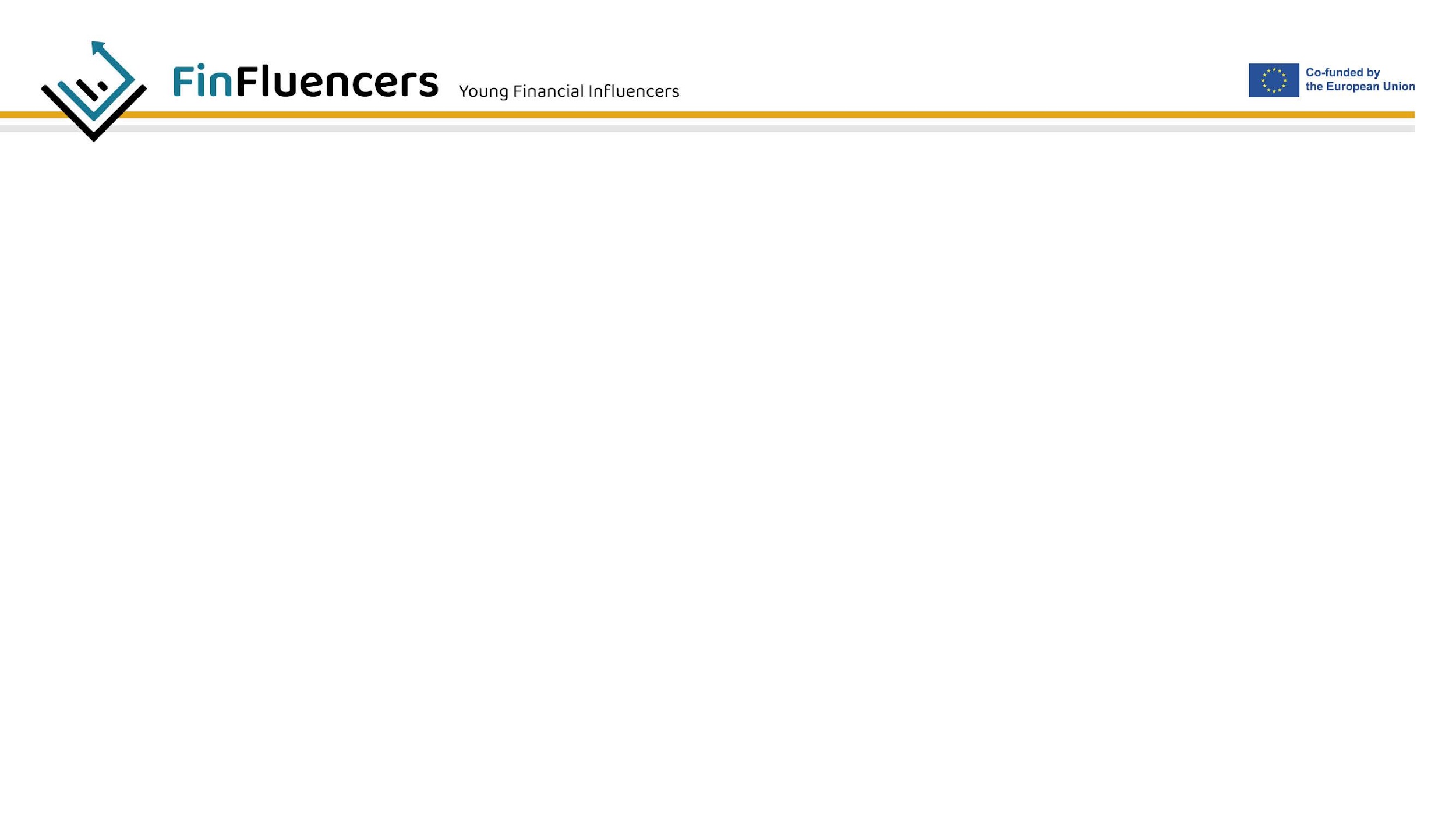 A literacia financeira como uma competência aprendida

Estudo de caso:

A Anne começou a trabalhar pela primeira vez depois da universidade e ganha 1000 euros por mês. As suas despesas mensais, incluindo os serviços públicos e as contas da casa, rondam os 400 euros. Dos 600 euros que lhe restam, paga 100 euros pela sua subscrição mensal de um ginásio que oferece inúmeros serviços, que não são totalmente utilizados por ela. Também utiliza os 500 euros que lhe restam para comprar artigos de luxo, incluindo roupa de marca, e para ir a jantares e bares caros. Isto significa que, no final do mês, não tem qualquer poupança para fazer face a eventuais responsabilidades imprevistas.

O que pensa da forma como a Ana está a gerir as suas finanças?

Ela cobre todas as suas necessidades agora?

Está a pensar no futuro?
[Speaker Notes: Notes for the Facilitator:

The facilitator narrates the story above.

Try to start a discussion around the Case study asking the questions above.

The main message you shall convey after the discussion is that:
By having a short-term view, Anne finance management appears to be perfect as she is able to meet all of her daily expenses and wants; however, in long-term this is clearly inappropriate, as she has no savings for the future. This means her income will always be fixed at 1000 Euro and she will never have options to spend more than she currently does unless she decides to switch to a job with higher income. If she learns how to manage her finances better, she would be able to buy the items that she needs and save enough money for a rainy day.]
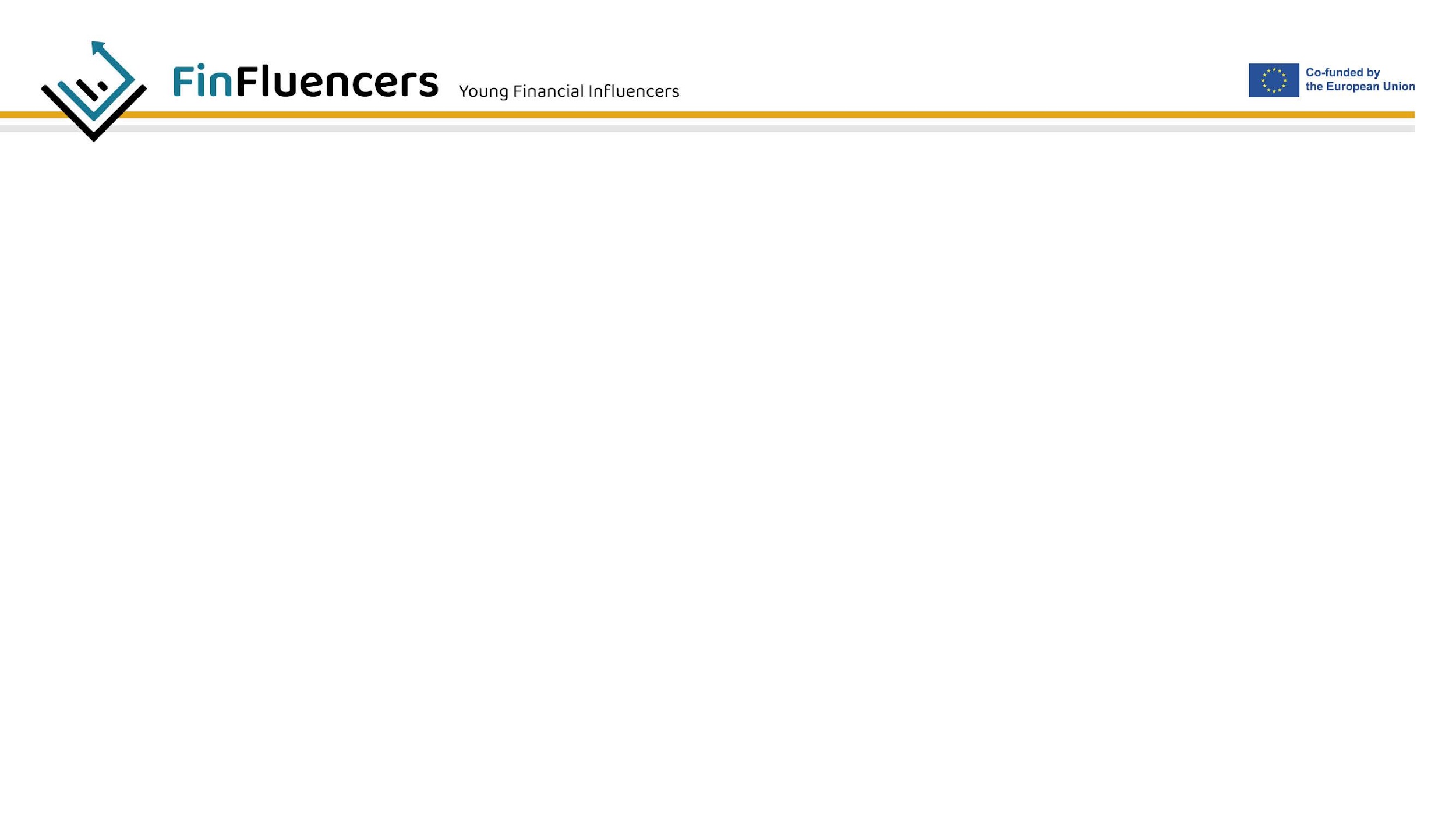 Termos e conceitos fundamentais

Noções básicas de orçamento
Noções básicas de poupança
Noções básicas sobre dívidas
Noções básicas de crédito
Investir
Noções básicas de reforma
Impostos
[Speaker Notes: Notes for the Facilitator:

The facilitator shall emphasize that the main steps to achieving “financial literacy” start with learning several fundamental terms and concepts in order to put them in practice. Understanding these terms will make trainees aware how money works, creating and achieving financial goals, and managing internal and external financial challenges. Knowing these important financial terms and how they apply to one’s personal finance plan and budget can help everyone to move forward with their goals.

Before showing the description of these terms, the facilitator could ask the trainees of they could elaborate each terms or how they understand each term.]
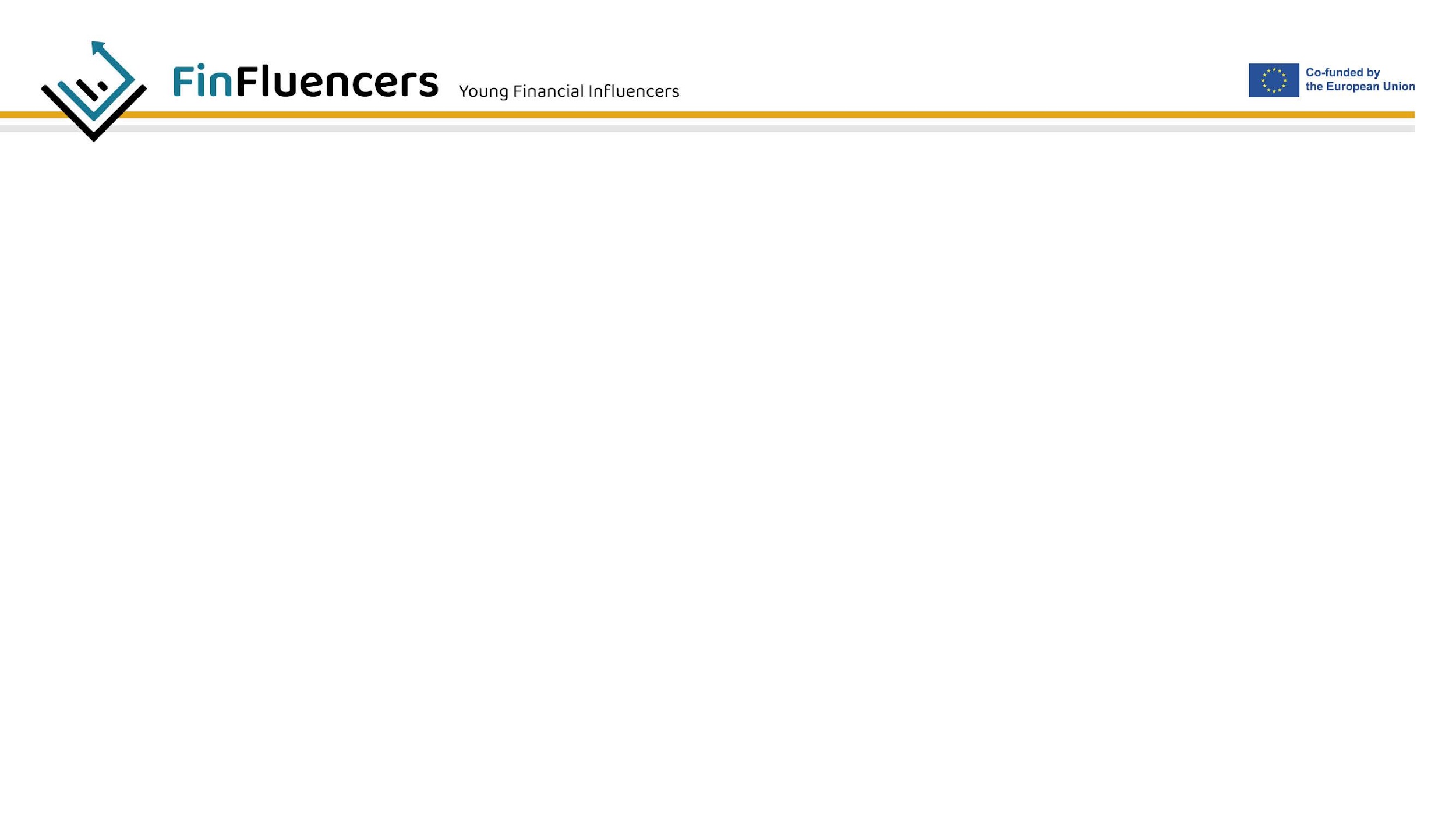 Termos e conceitos fundamentais
Noções básicas de orçamentação
Um orçamento é um plano financeiro que tem em conta os rendimentos e as despesas e fornece estimativas de quanto se ganha e quanto se gasta num determinado período de tempo.

Noções básicas de poupança
Ao longo da vida, uma pessoa será confrontada com muitas decisões sobre poupança e despesas. Os seus objectivos podem variar entre compras mais pequenas, como um novo smartphone, compras maiores, como um carro ou uma casa, e poupanças a longo prazo para a reforma. Deve-se estar preparado para qualquer tipo de despesa, tendo dinheiro de reserva.

Noções básicas sobre o endividamento
É importante reconhecer que existem dois tipos diferentes de dívidas e que nem sempre têm o mesmo resultado. 
Endividar-se para fins escolares ou empresariais ou contrair um empréstimo para aquisição de bens imobiliários (como uma hipoteca) podem ser considerados investimentos que podem gerar maiores rendimentos financeiros no futuro. Este tipo de dívida pode ser oneroso a curto prazo, mas pode acabar por se pagar a longo prazo se for um investimento num bem como a educação ou o imobiliário. 
No entanto, uma dívida que não investe em nada é simplesmente um encargo financeiro, tanto a curto como a longo prazo.
[Speaker Notes: Notes for the Facilitator:

The facilitator shall spend some time on each term without going in many details because in the next Module that terms are explained in greater depth.

When Budgeting is explained, the Facilitator shall start with this that one should understand what a budget is and how it helps him/her to examine what he/she earns and how he/she is spending. A budget is a financial plan that takes income and expenses into account and provides estimates for how much one makes and spends over a given period of time. A young person is very likely to need to budget his/her money as a college student. How much of his/her money should realistically allocate toward clothing, school and apartment supplies as well as late night pizza dinners. The trainees could be asked, if they are keeping track of such budget.

When explaining Saving Basics, the Facilitator shall elaborate that throughout life, one will be faced with many decisions about saving and spending. One’s goals can vary from smaller purchases such as a new smartphone to larger purchases, such as a car or a house to long-term savings for retirement. There are some life events that one can plan and save for, like higher education or starting a family, but it’s impossible to foresee unplanned expenses. That’s what makes saving important! The trainees could be asked if they are already saving for something.

When presenting Debt, the Facilitator shall stress the importance to recognize that there are two various types of debts and they will not always result in the same outcome. Give example that, going into debt for school or business purposes or taking out a loan for real estate (such as a mortgage) could be considered investments that might yield greater financial earnings in the future. This kind of debt may be costly in the short term, but could potentially end up paying for itself in the long term if it is an investment in an asset such as education or real estate. However, debt that does not invest in anything is simply a financial burden in both the short term and the long term. This is the kind of debt that must be managed carefully to avoid letting it quickly spiral out of control.]
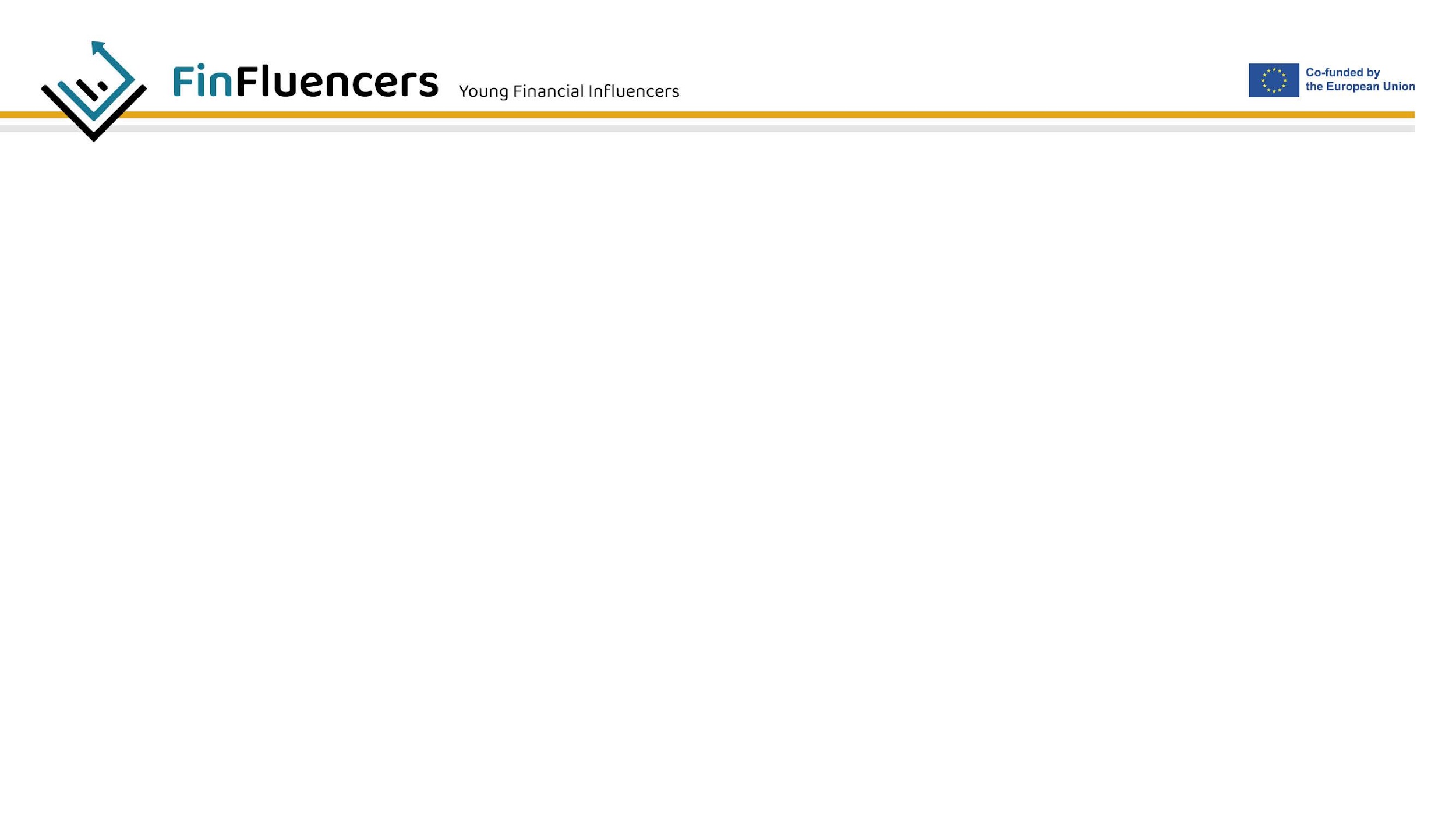 Termos e conceitos fundamentais
Conceitos básicos de crédito
Os cartões de crédito proporcionam segurança, comodidade e até prémios baseados nos gastos efectuados. No entanto, se os titulares não gerirem os seus cartões com cuidado, podem deparar-se com consequências indesejáveis, como uma má pontuação de crédito ou taxas ocultas.
Investir
Investir é criar e fazer crescer o património de forma a desfrutar de um futuro financeiramente seguro e feliz. 
Impostos 
Os impostos são uma parte indispensável do panorama financeiro com que os indivíduos têm de lidar durante a sua vida. 
Noções básicas sobre a reforma
Nunca é demasiado cedo para começar a poupar para a sua reforma. Para tirar o máximo partido das suas poupanças para a reforma, é necessário começar a planear e a poupar desde cedo.
[Speaker Notes: Notes for the Facilitator:

The facilitator shall continue with the second portion of terms and concepts as follow:

When explaining Credit Basic the Facilitator shall emphasize that credit cards provide security, convenience, and even rewards based on spending. However, if cardholders don’t manage their cards carefully, they may find themselves facing unwanted consequences. The Facilitator could ask the trainees if they are using already credit cards and if they have had some bad experience with them.

When talking about Investing, the Facilitator shall elaborate that this concerns creating and growing the wealth in order to enjoy a financially secure and happy future. It’s about putting money into something that will make a profit over time, such as property, retirement funds, and unit trusts. The trainees shall be asked if they have some experience with this already.

When presenting the term Taxes, the Facilitator shall start with this that taxes are an indispensable part of the financial landscape that individuals have to deal with during their life. Competences in this matter relate to the need for individuals to be aware of the importance of taxes, their ability to file tax forms and the awareness of consequences if they fail to do so.  Trainees could be asked if they are already paying some taxes?

This part shall be concluded with explaining the Retirement Basics even though it seems too far at this point of life. But It's never too soon for one to start saving for his/her retirement. If one is starting his/her retirement savings early, he/she can afford to be aggressive and put money into riskier funds. If his/her funds lose value, he/she will still have time to grow them. It's important to plan where one wants to be and how one is going to get there.]
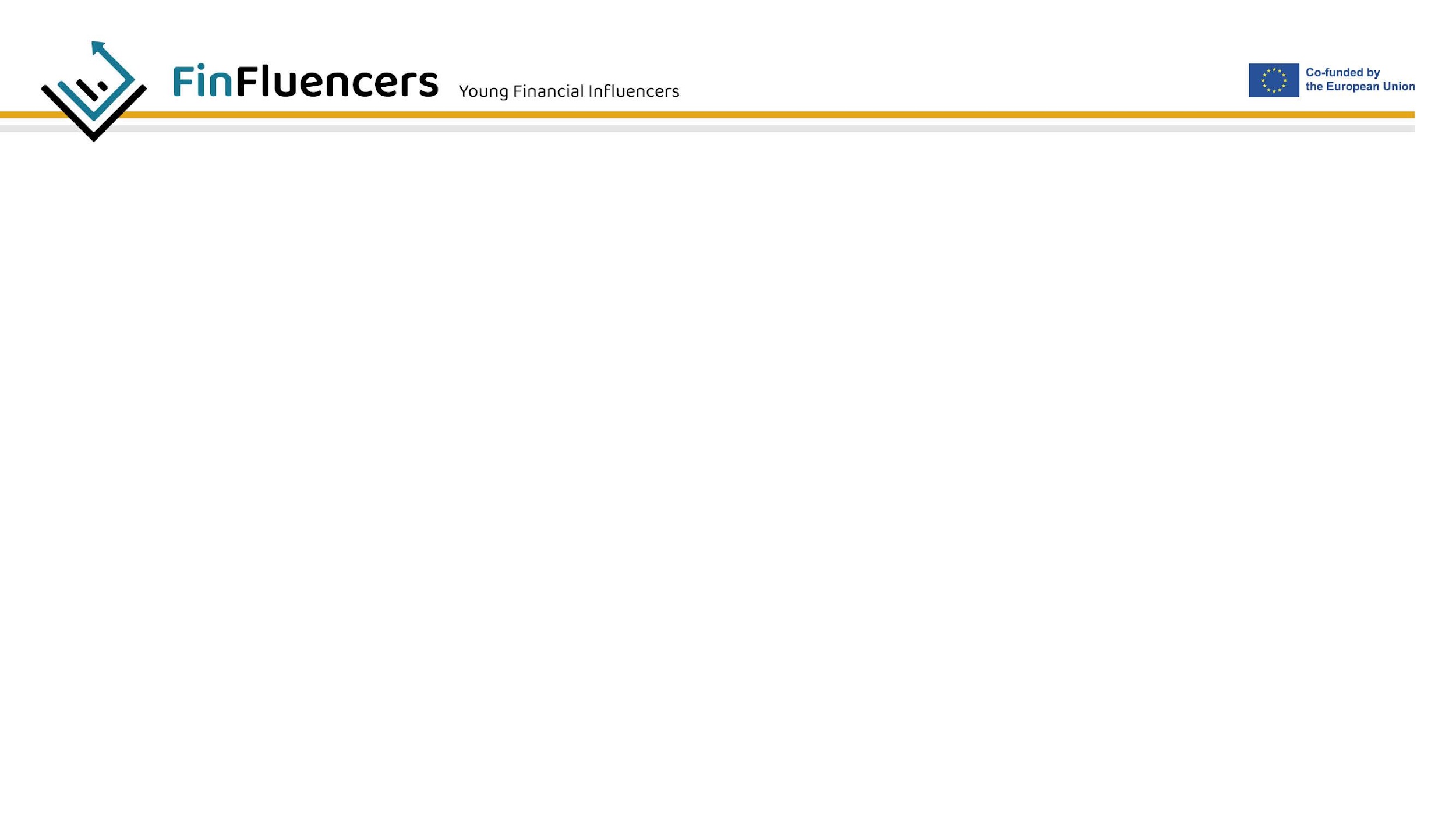 Termos e conceitos fundamentais

Estudo de caso:

Suponhamos que o Tiago e o Pedro ganham 2000 euros por mês. Acabaram de iniciar o seu primeiro emprego, depois da universidade.

O Tiago distribui o seu salário da seguinte forma:
Gastos = 1500 euros
Investir = 150 euros
Fundo de emergência = 200 euros
Conta poupança = 150 euros

No final do ano, o Tiago investe 1800 euros e 1800 euros na sua conta poupança. Ambos têm juros, o que lhe pode render cerca de 500 euros a mais para o ano em curso.

O Pedro, por outro lado, gasta impulsivamente - sem qualquer planeamento. Deixa o restante na sua conta ordenado - que rende juros muito baixos. Consequentemente, o Pedro gasta dinheiro em artigos desnecessários e fica sem dinheiro num instante.

Na sua opinião, quem conhece os termos e conceitos fundamentais da literacia financeira?
[Speaker Notes: Notes for the Facilitator:

The facilitator shall narrative the Case study and ask the question.

Try to start a discussion around the behaviors of these two young people.

The discussion shall be summed up with the idea that James is financially literate and, therefore, allocates his salary using his knowledge of the basic financial terms and concepts as presented in the previous slides. Peter, on the other hand, doesn’t have any financial knowledge and thus spends impulsively—without any planning.]
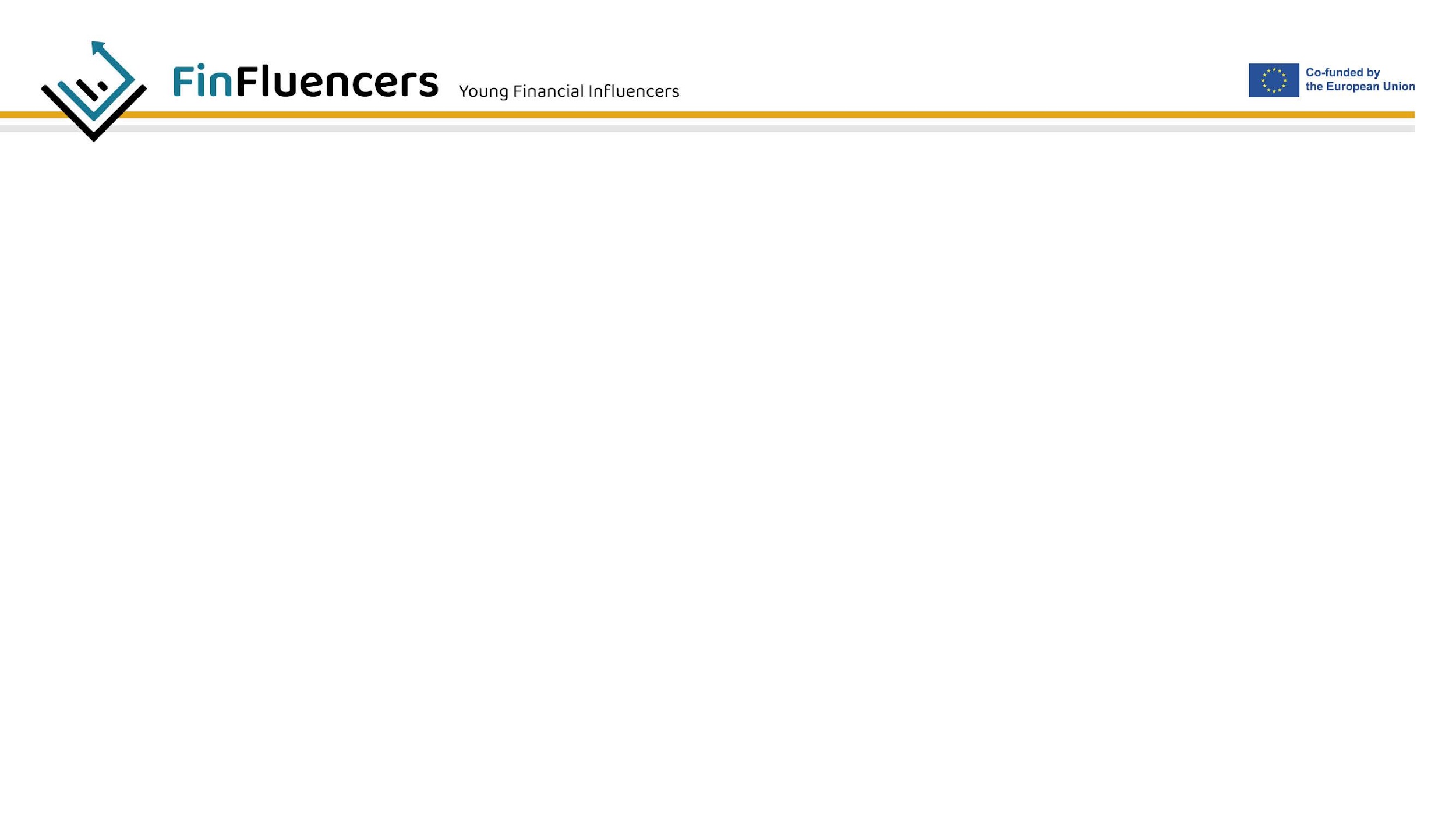 Termos e conceitos fundamentais
[Speaker Notes: Notes for the Facilitator:

The facilitator could go through these questions in order to check the understanding of the trainees of the presented terms, asking them which is TRUE or FALSE
 
What Are savings?
 
Money that is put aside in the present for use in the future- True
Money borrowed from somebody-False
Investments in items like animals, land or gold that can be sold when cash is needed. It is a way of building assets- True

Which is correct about emergency funds
Must be kept separate from normal savings -True
Must be combined with other normal savings- False

Which of the following are examples of challenges to savings?
Lack of a budget-True
Impulsive spending-True
Peer pressure-True]
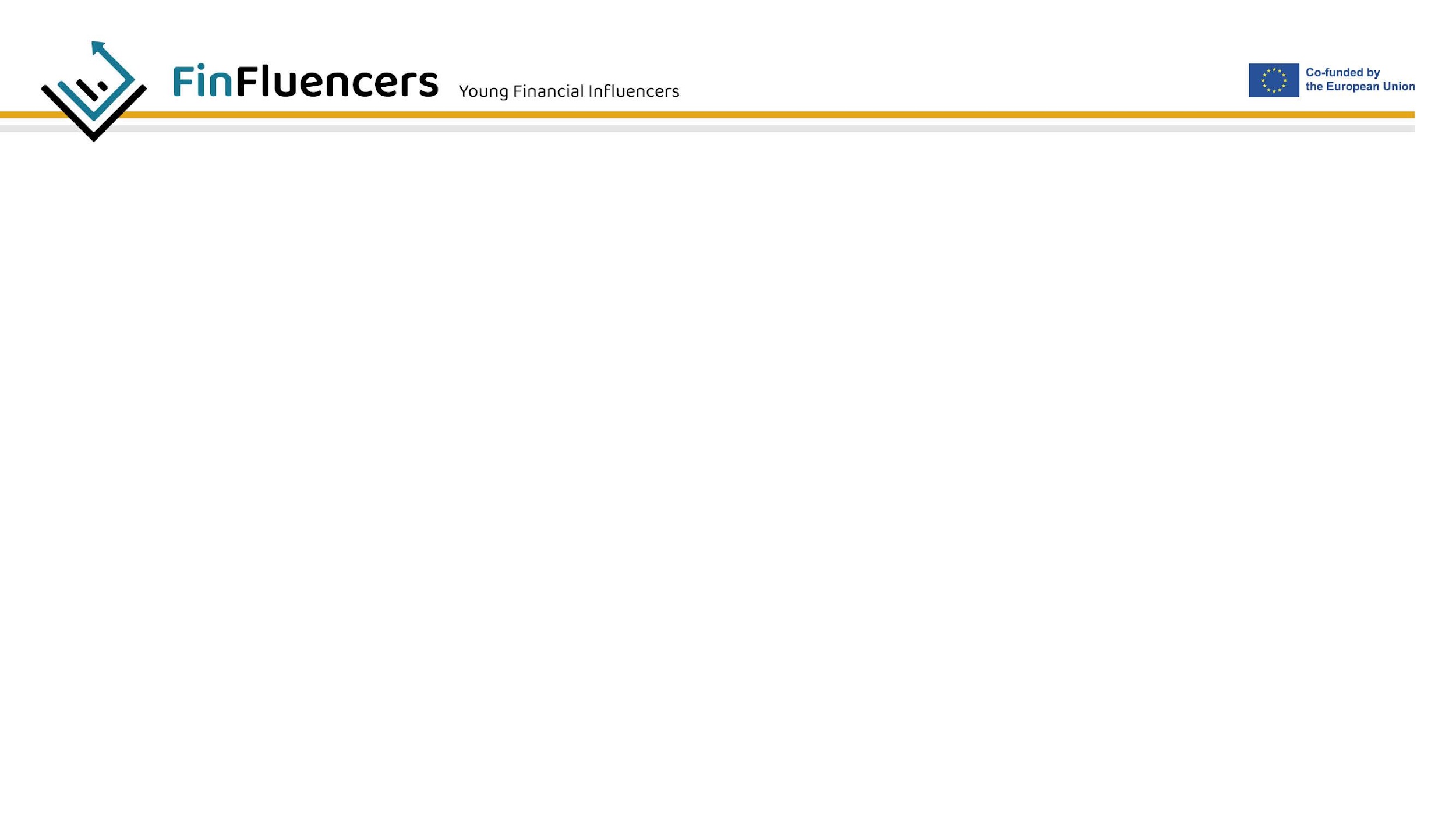 O impacto da literacia e da iliteracia financeira na vida pessoal e profissional


 Pode definir a iliteracia financeira?
[Speaker Notes: Notes for the Facilitator:

The facilitator could explain that except the term ‘Financial Literacy” it is good to be understood what “Financial Illiteracy "means and what it brings to one’s personal and professional life. The trainees could be asked to give of financially illiterate young people. Then the trainees could be asked if this lack of knowledge/skills is only affecting their personal life or it is affecting both- personal and professional and why?

Then, conclude the discussion with the explanation that the absence of skills which allow one to understand how to allocate his/her income toward various goals simultaneously—not just to ongoing expenses, but to savings, debt repayment and an emergency fund and has the knowledge and understanding to thoroughly research and evaluate loans, credit cards and investment opportunities, is referred to as being financially illiteratе. 

Financial illiteracy prohibits individuals from becoming productive members of the economy and society in the same way that the inability to read or write disadvantages generations. It can have detrimental physical, mental, and socioeconomic effects on people of all ages and all fields of life.

 The lack of financial literacy may lead to making poor financial choices that can have negative consequences on the financial well-being of an individual.

 The lack of financial literacy among young adults can lead to detrimental actions. These include taking out too many student loans or taking on too much credit card debt without the full knowledge of what one is actually signing on for.]
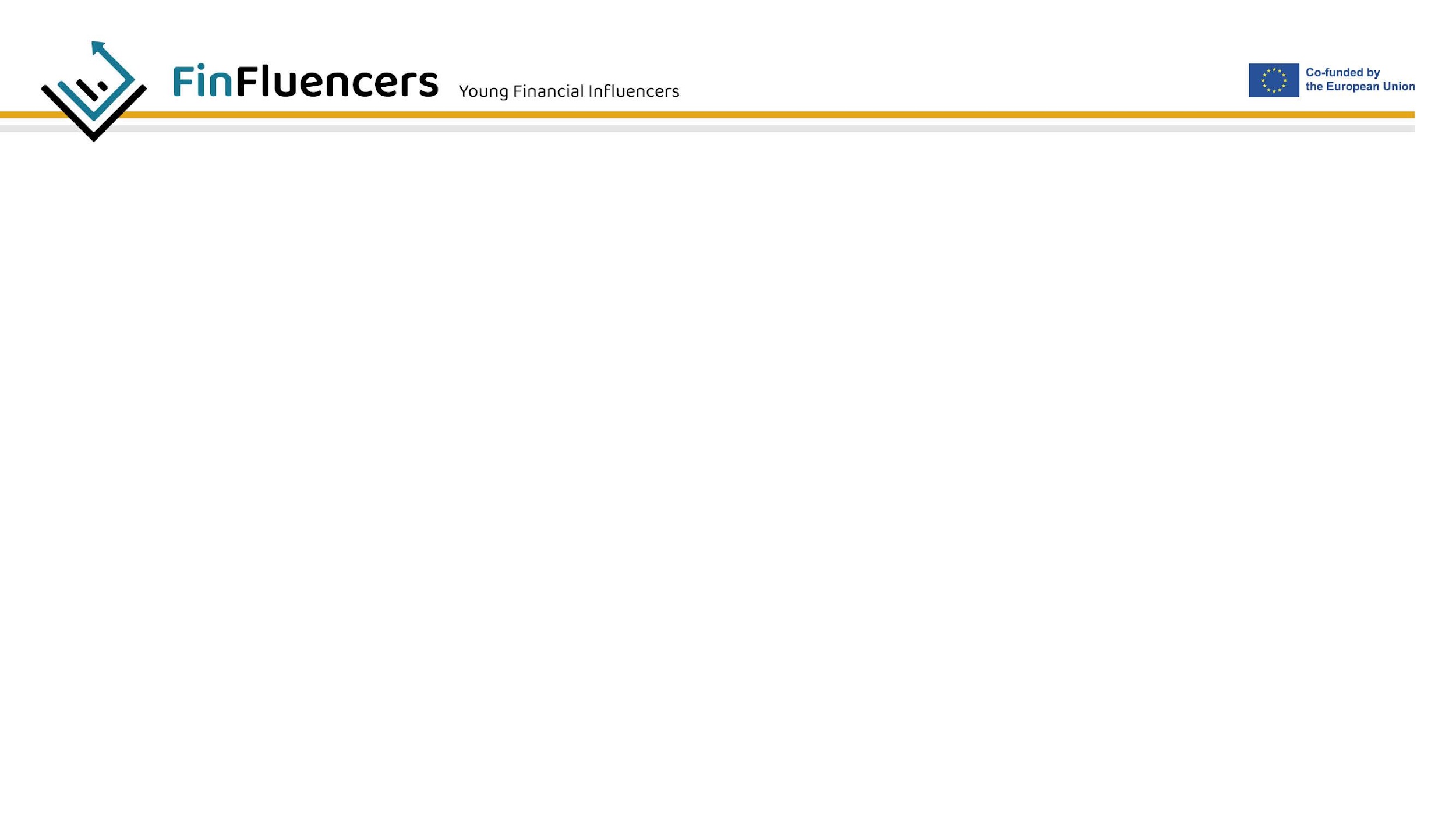 O impacto da literacia e da iliteracia financeira na vida pessoal e profissional



Acha que a iliteracia financeira pode afetar os dois lados da sua vida - pessoal e profissional? 

Poderia dar exemplos de consequências negativas da iliteracia financeira na vida profissional e pessoal?
[Speaker Notes: Notes for the Facilitator:

The facilitator shall start a discussion again, around the question of Financial illiteracy and its consequences on professional and personal life.

The facilitator shall close the discussion explaining that being financially literate allows an individual to be better prepared for specific financial roadblocks, which, in turn, decreases the chances of personal economic distress.Financial literacy impacts an individual’s personal and professional lives. 

Personally, one becomes stable enough to take care of his family, buy property, secure children’s future, and build a lifestyle of his/her own. 

Professionally, one’s career has lots of ups and downs that turn into learnings. Similarly, it also involves the dynamic nature of an individual’s financial life. Young professionals might look into finances from a different perspective than a middle-aged person. Investments may be in equity, mutual funds, and retirement planning.]
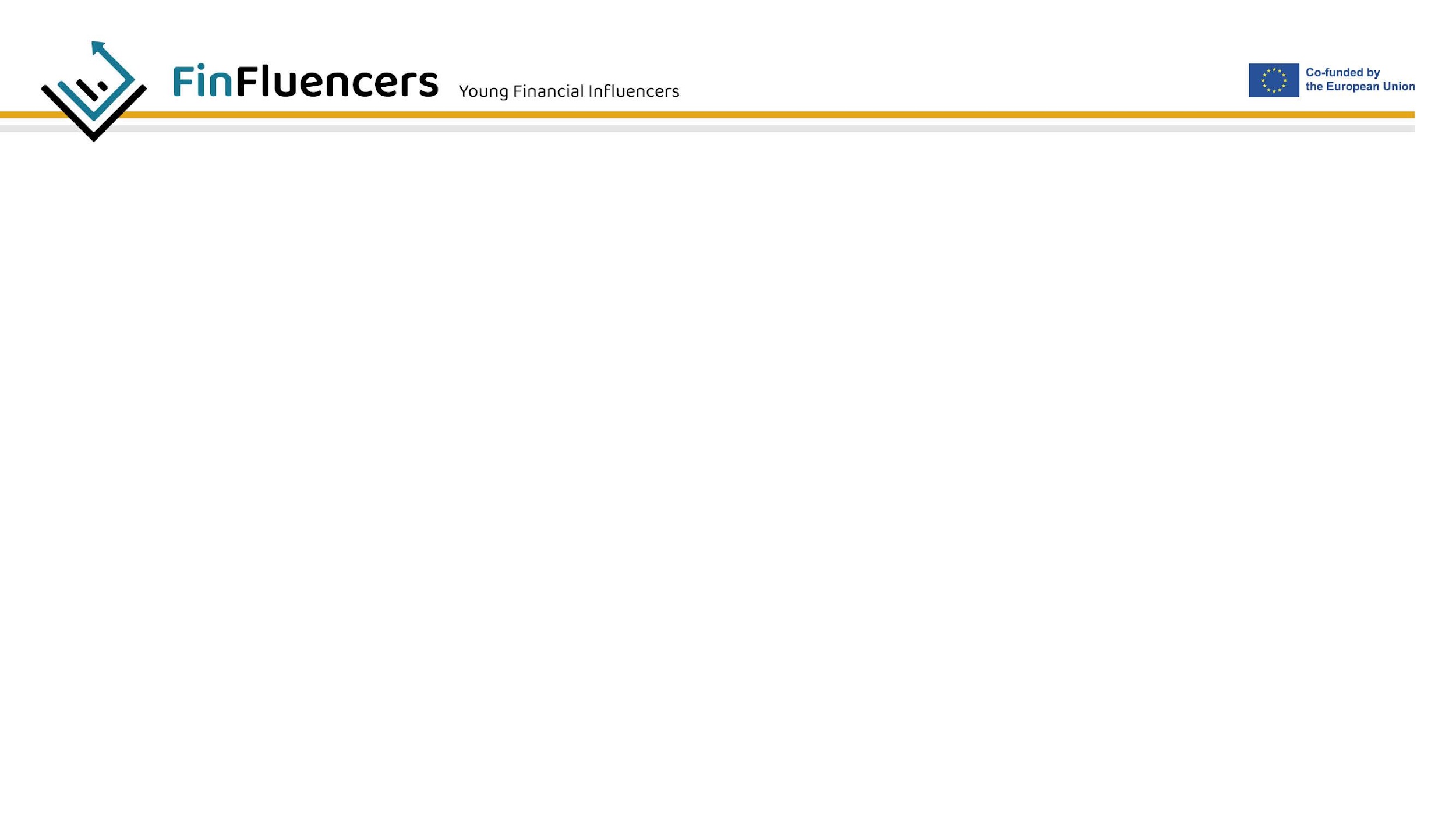 O impacto da literacia e da iliteracia financeira na vida pessoal e profissional

Benefícios da literacia financeira

A literacia financeira é uma competência que traz uma série de benefícios que podem melhorar o nível de vida dos jovens através de um aumento da estabilidade financeira. Dar passos para se tornar financeiramente alfabetizado é uma componente importante da vida que pode garantir solidez financeira, reduzir a ansiedade e estimular a realização de objetivos financeiros.


Consegue pensar em alguns dos benefícios de ter literacia financeira?
[Speaker Notes: Notes for the Facilitator:

The facilitator shall emphasize on the importance of being financially literate, especially for the young people. The facilitator shall stress on the fact that financial literacy teaches one to understand their financial needs and priorities that change over time. Being financially literate is a skill that brings an array of benefits that can improve the standard of living for young people through an increase in financial stability. Making steps to becoming financially literate is an important component of life that can ensure financial solidity, reduce anxiety, and stimulate the achievement of financial goals.

Then, ask a question to close the session -  ask the trainees to define some benefits of possessing financial competences/skills?]
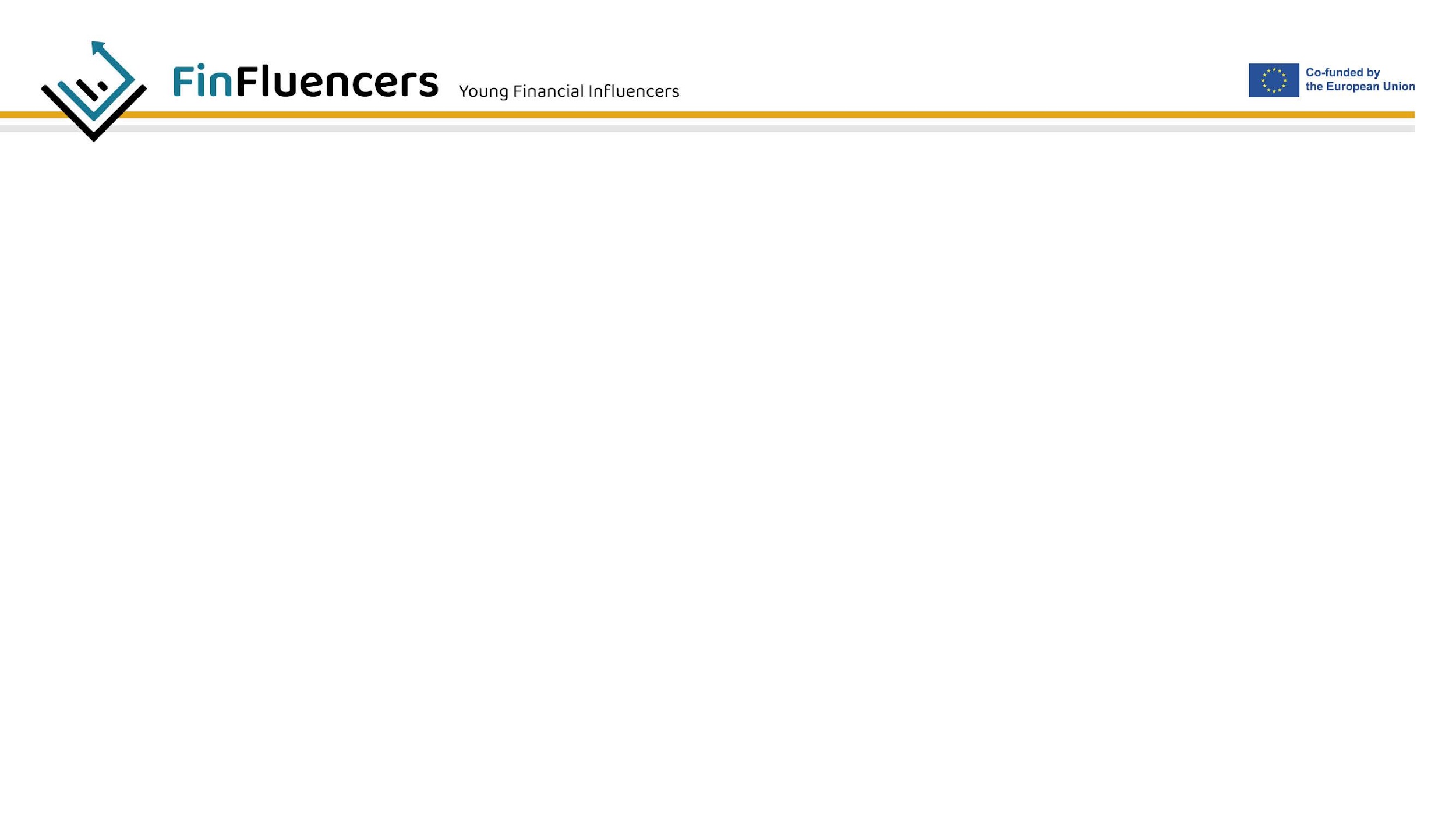 O impacto da literacia e da iliteracia financeira na vida pessoal e profissional

Benefícios da literacia financeira

Capacidade de tomar melhores decisões financeiras
Gestão eficaz do dinheiro e das dívidas
Maior capacidade para atingir objetivos financeiros
Redução das despesas através de uma melhor regulamentação
Menos stress e ansiedade financeiros
Aumento da tomada de decisões éticas na seleção de seguros, empréstimos, investimentos e utilização de um cartão de crédito
Criação efectiva de um orçamento estruturado
[Speaker Notes: Notes for the Facilitator:

In order to close the proposals of the trainees, the facilitator shall elaborate that being financially secure life. Having control over money not only provides a much-desired peace of mind and independence, but can also pave a way for growth, expansion, and opportunity.
Financial literacy refers to one’s aptitude to both understand and effectively put into place various financial tools, including personal financial management, budgeting, and investing. 

Some of the Benefits if being Financially Literate could be described as :…]
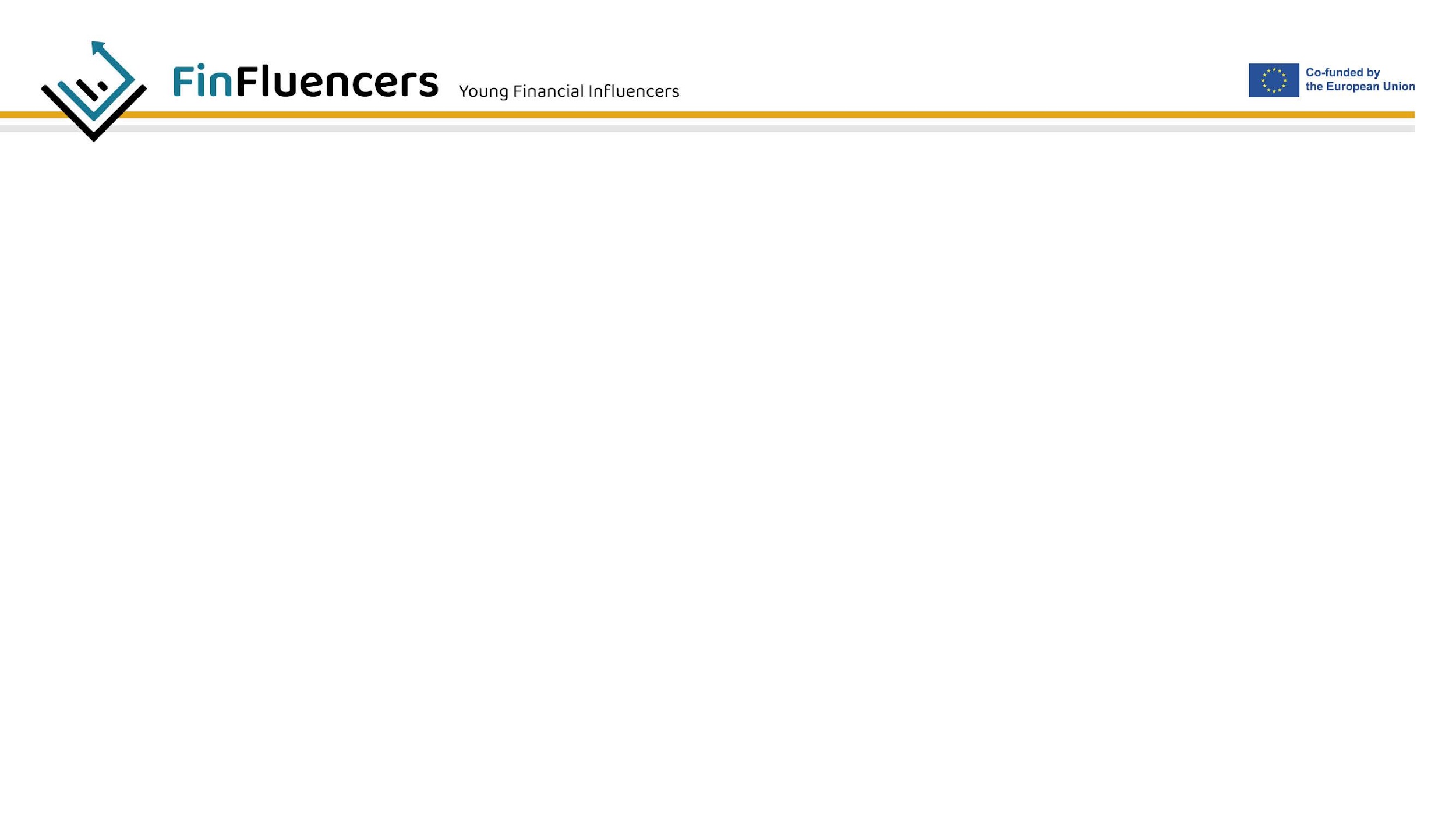 O impacto da literacia e da iliteracia financeira na vida pessoal e profissional

Estudo de caso:

A Marry é uma finalista do ensino secundário que trabalha a tempo parcial numa loja de artigos desportivos. Espera ganhar dinheiro suficiente para frequentar a universidade sem ter de pedir um empréstimo para estudar. 

O seu irmão Rick é um jovem que trabalha numa loja de bicicletas. Ele está a tentar poupar dinheiro suficiente para fazer uma viagem de bicicleta de longa distância durante o verão. 

O Rick e a Marry gostam de ir a restaurantes, ver filmes e concertos como todos os jovens.

Para atingirem os seus objectivos financeiros, quando é que precisam de fazer?
[Speaker Notes: Notes for the Facilitator:

In order to close the Module, the facilitator shall give one last Case Study for group discussion.

The facilitator shall narrate the text. Then, the facilitator shall ask the trainees how Merry and Rick could reach their financial goals.]
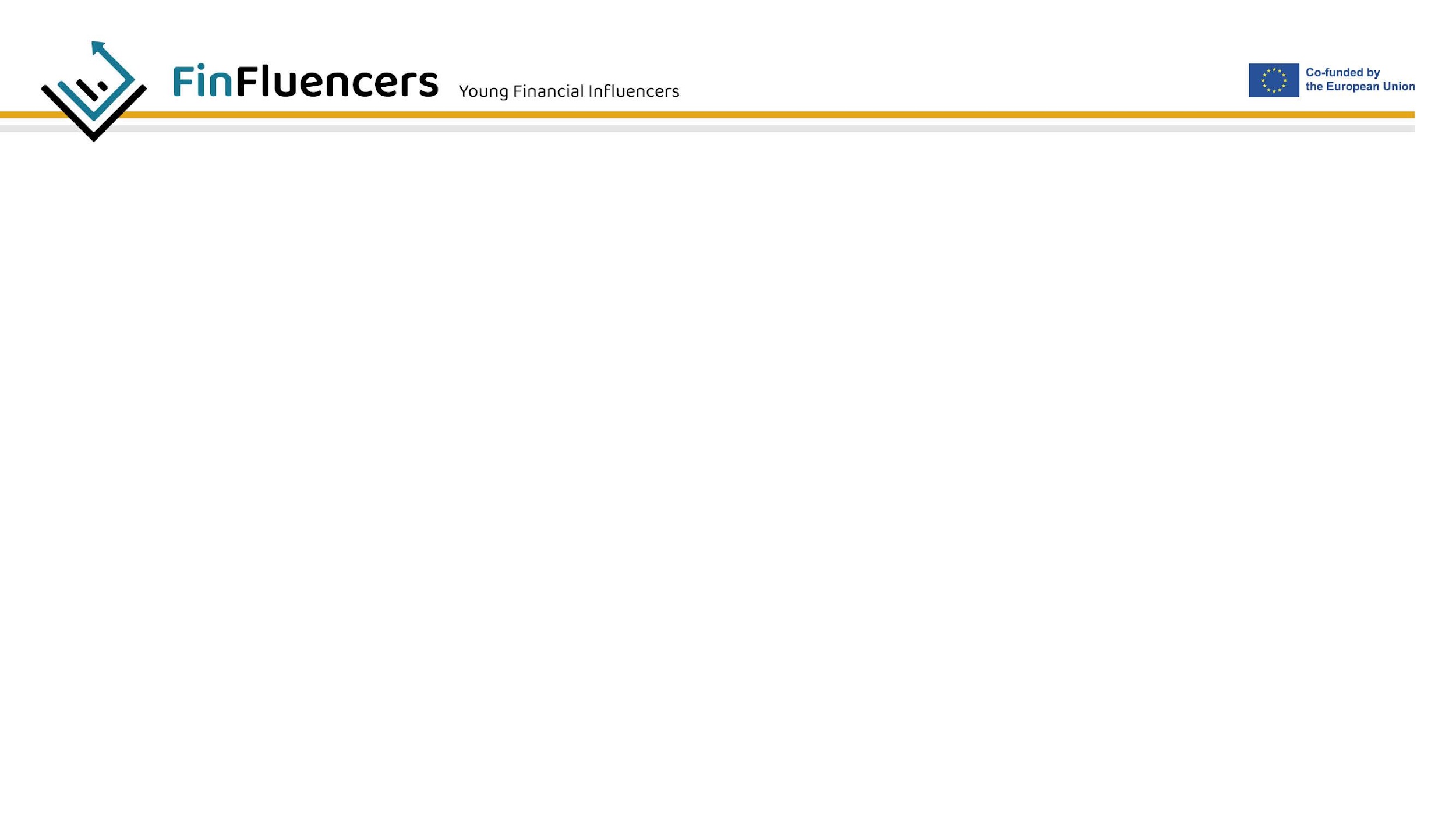 O impacto da literacia e da iliteracia financeira na vida pessoal e profissional

Estudo de caso:

O Rick e a Marry gostam de ir a restaurantes, ver filmes e concertos. No entanto, para atingirem os seus objectivos, terão de ter cuidado com as suas despesas. Embora ainda estejam no liceu, os hábitos financeiros que desenvolverem agora serão compensadores a longo prazo. A definição de objectivos financeiros ajudá-los-á a evitar dívidas e a alcançar segurança financeira no futuro.
[Speaker Notes: Notes for the Facilitator:

The Facilitator shall close the case study that as every young person Merry and Rick should not restrain themselves from going to restaurants and seeing movies and concerts but, to reach their goals, they will have to watch their spendings. Although they are still in high school, the financial habits they develop now will pay off in the long run. Both young persons need to be aware of the financial options they have and to find the balance in order to reach their long-term debt without restricting their all short-term desires and joys.]
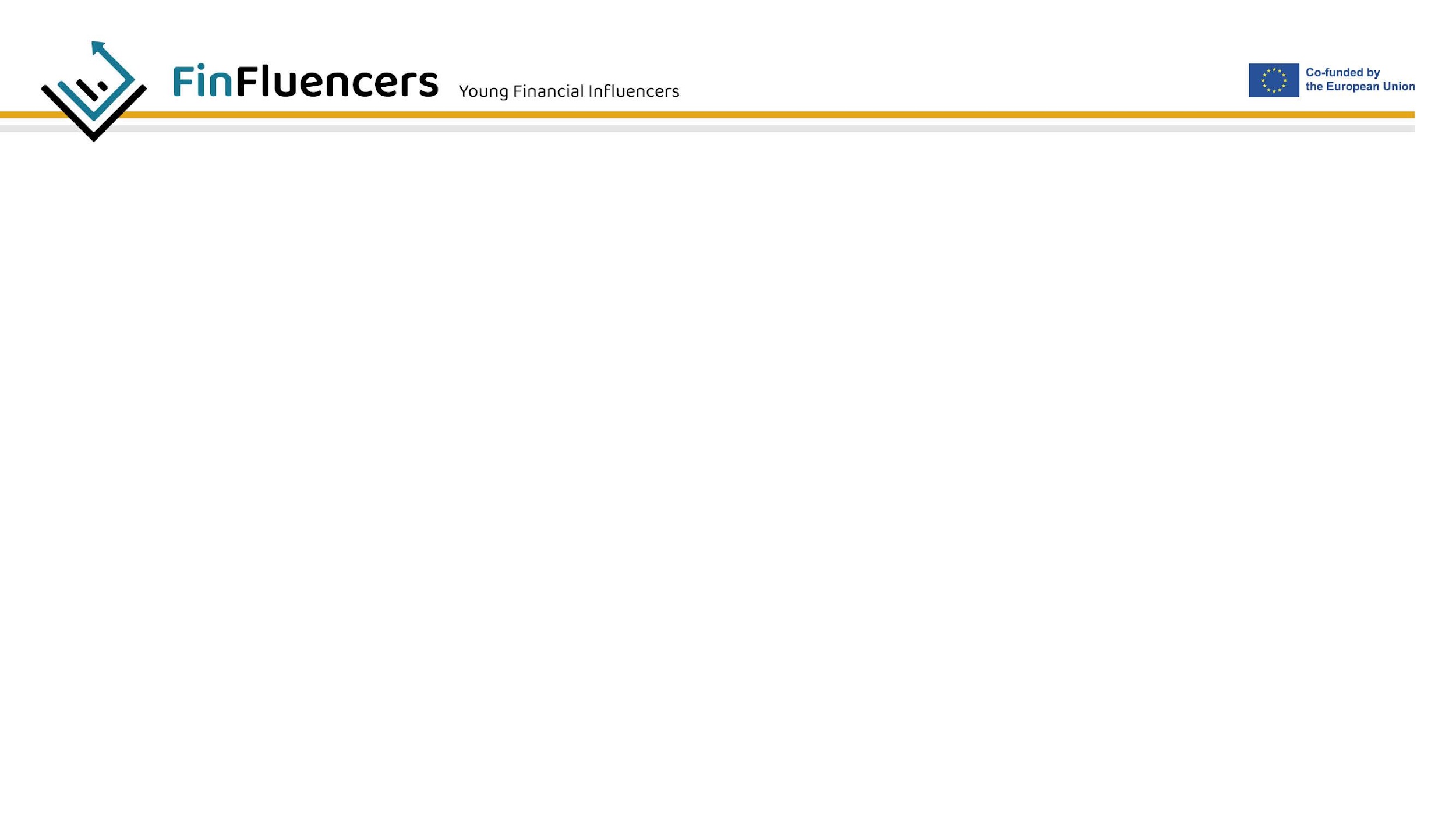 CONTINUA...

Módulo 2: Planeamento financeiro pessoal
[Speaker Notes: Notes for the Facilitator:

Close the Training day by narrating that Personal financial planning is arranging how to spend, save, and invest money to live comfortably, have financial security, and achieve goals. Planning personal finances is important because it will help one to reach their goals, no matter what they are. Whether one is spending, saving, or investing money, planning can help him/her to make big or small financial decisions. 

So the In the next Module, the focus will be on breaking down the most important areas of personal finance and explore each of them in more details so one has a comprehensive understanding of the topic.]
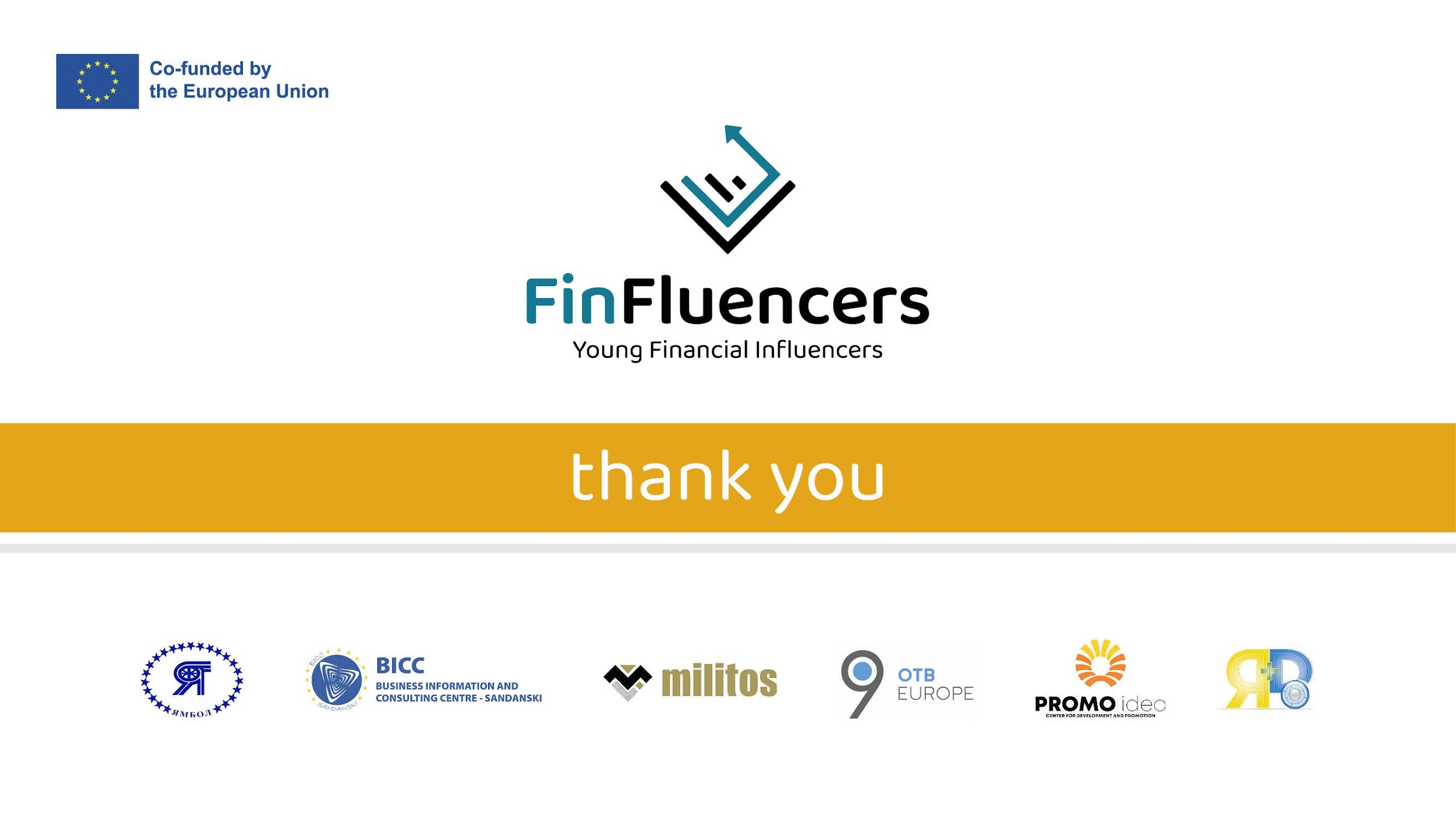 OBRIGADA!